Acil Serviste Dijital Hastane Süreçlerinin Uygulanması
Op. Dr. Emrah DEMİRCİ
Çanakkale Biga Devlet Hastanesi
Sunum Planı
Hastanemiz
Nasıl başladık?
Acil servis uygulamaları
Adaptasyon süreci ve karşılaşılan zorluklar
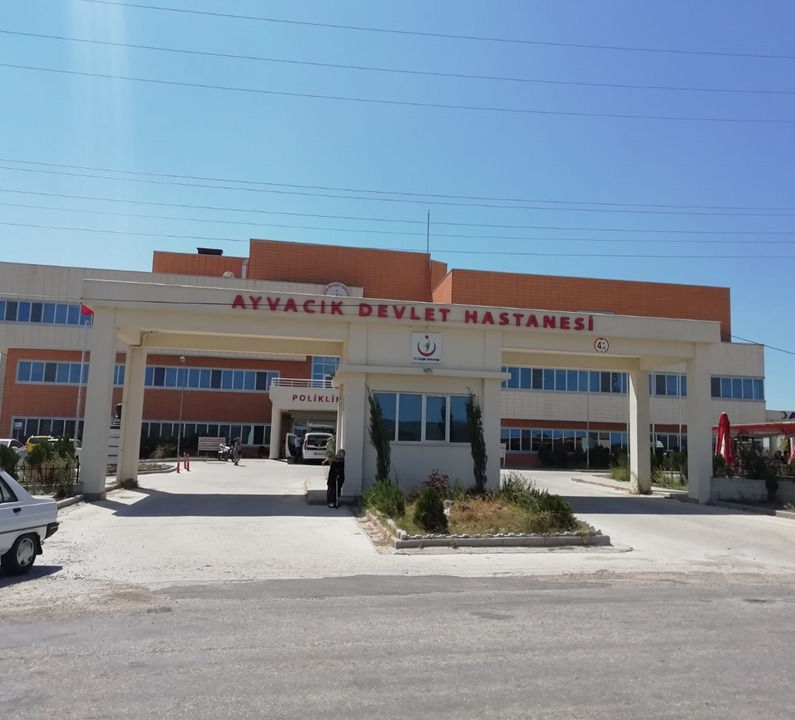 Acil Servis
Günlük 200-300 acil servis hasta başvurusu
1 poliklinik, 7 yataklı müşahade alanı, 1 resusitasyon odası
2 hekim, 3 hemşire, 1 anestezi teknisyeni, 2 sekreter
Acil servis hasta takip formu
İlaç-hizmet kaçakları, olası yanlış barkod eşleştirmeleri
Nasıl başladık?
HIMSS TÜRKİYE ekibi ile diyalog oluşturuldu
HIMSS komisyonu kuruldu
Birimler ile bilgilendirme toplantıları yapıldı
Gerekli şartlar sağlandı ve ekipmanlar tamamlandı
Çoğulcu katılım ile hedefler belirlenerek yol alındı
Başlangıç (16.07.2021)
Çanakkale için ilk
Genç-dinamik ekip yapılanması, desteğin kesintisiz sürdürülmesi
Öncülük
Validasyon çalışmaları (20.08.2021-10.11.2021)
Ekip çalışması ile zorlukların üstesinden gelinmesi
Validasyon (10.11.2021)
Daha sonra Ezine ve Yenice Devlet Hastanelerinde validasyon süreçlerinin tamamlanması
Biga Devlet Hastanesi validasyon hazırlığı
Acil Servis Uygulamaları
Kapalı döngü ilaç sistemi (Birim doz barkodlama)
Vital bugular ve hasta bilgilerinin elektronik ortama aktarılması
Elektronik order (ilaç/ilaç dışı) ve hasta başı uygulama sırasında 5 doğrulama
Tetkik istem sonrası doğrulama
KKDS kullanımı
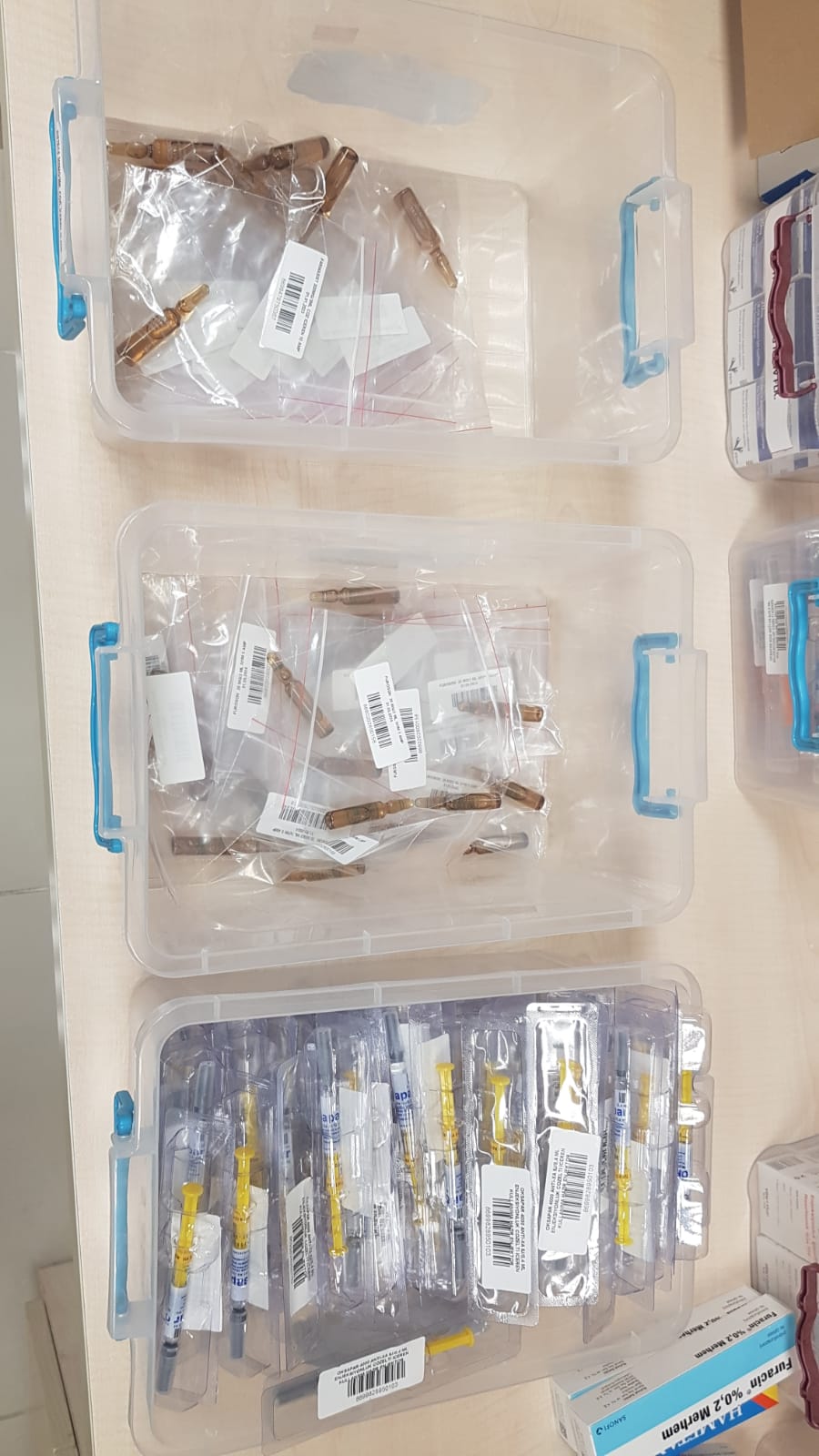 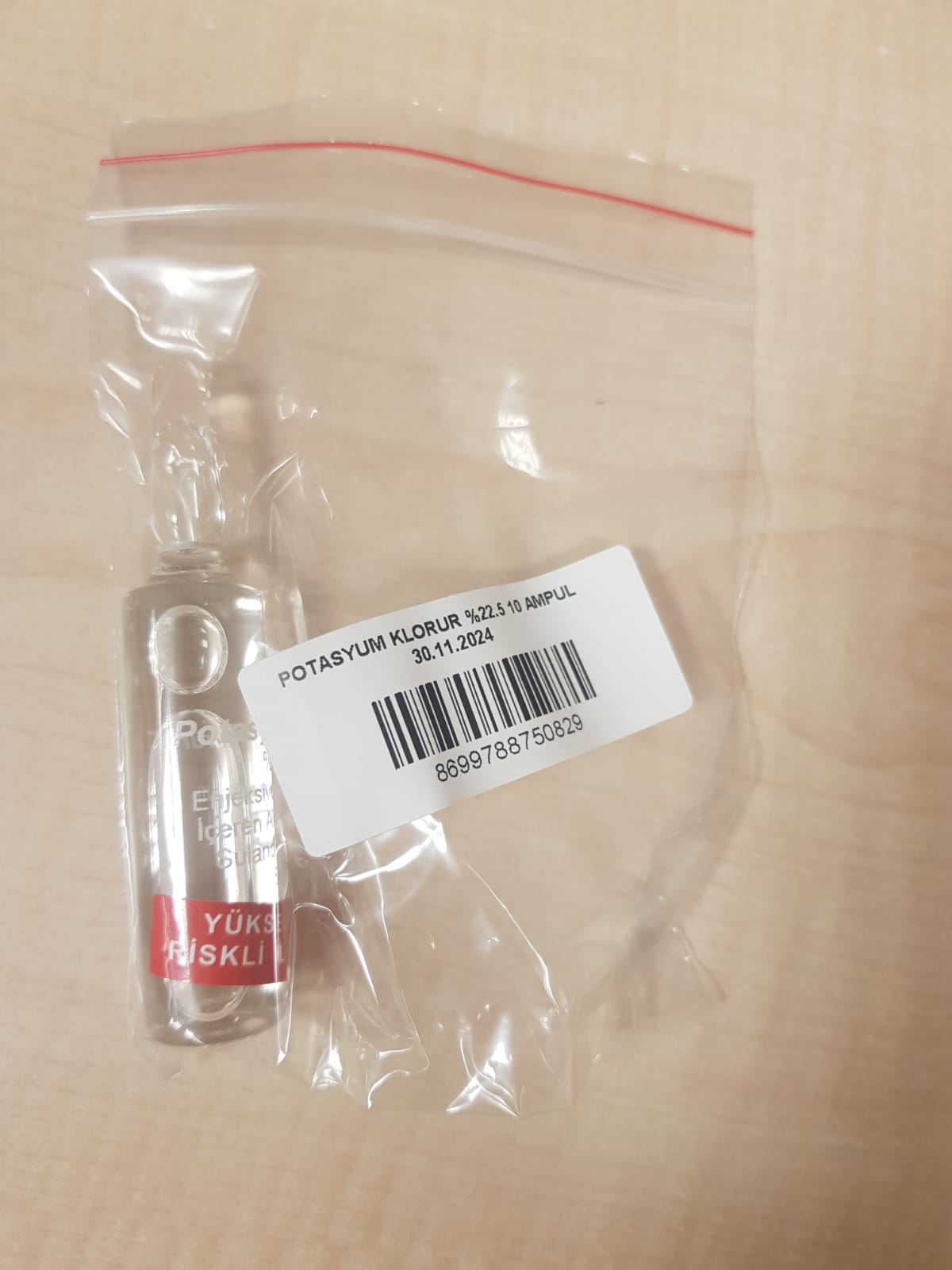 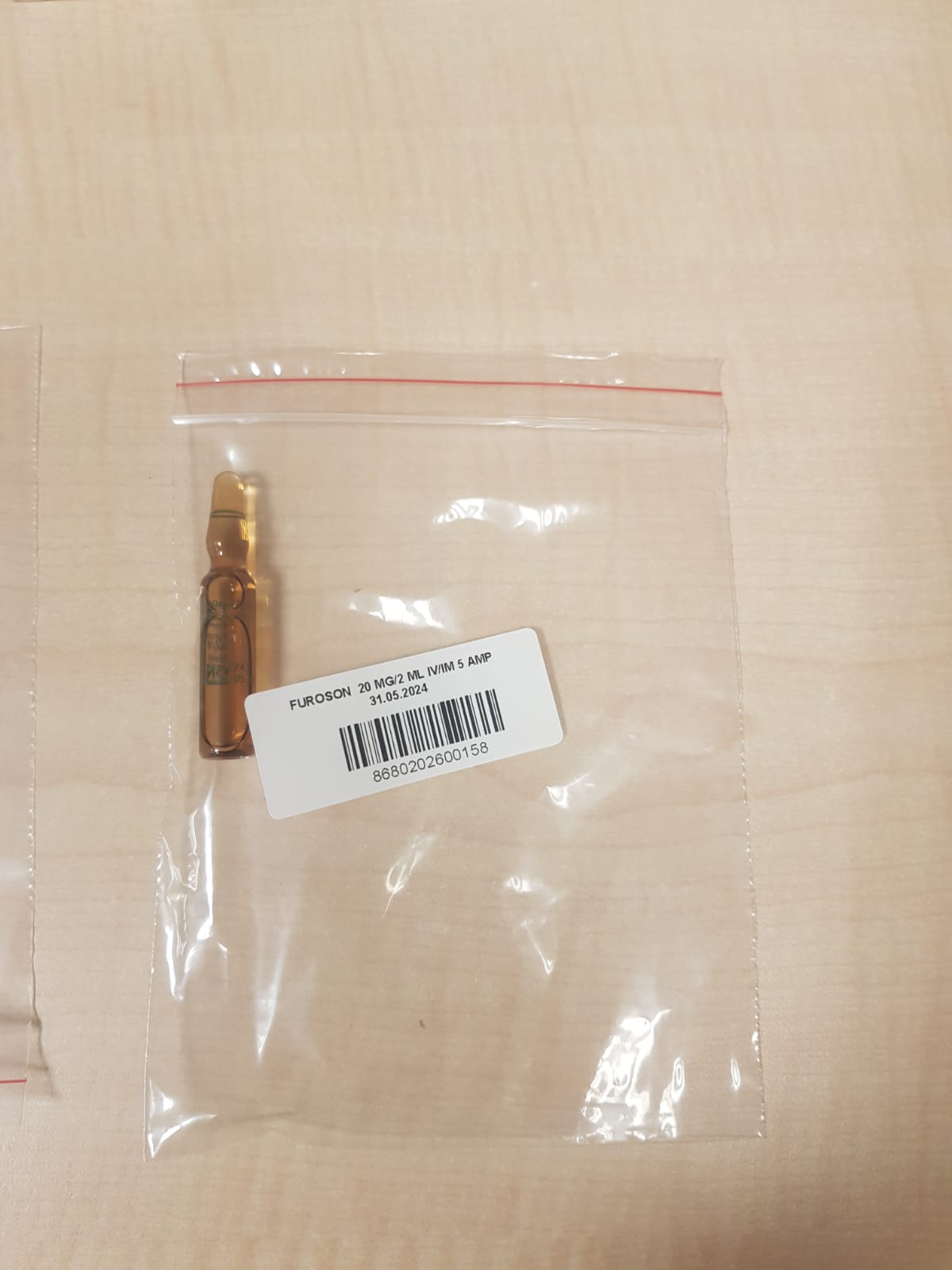 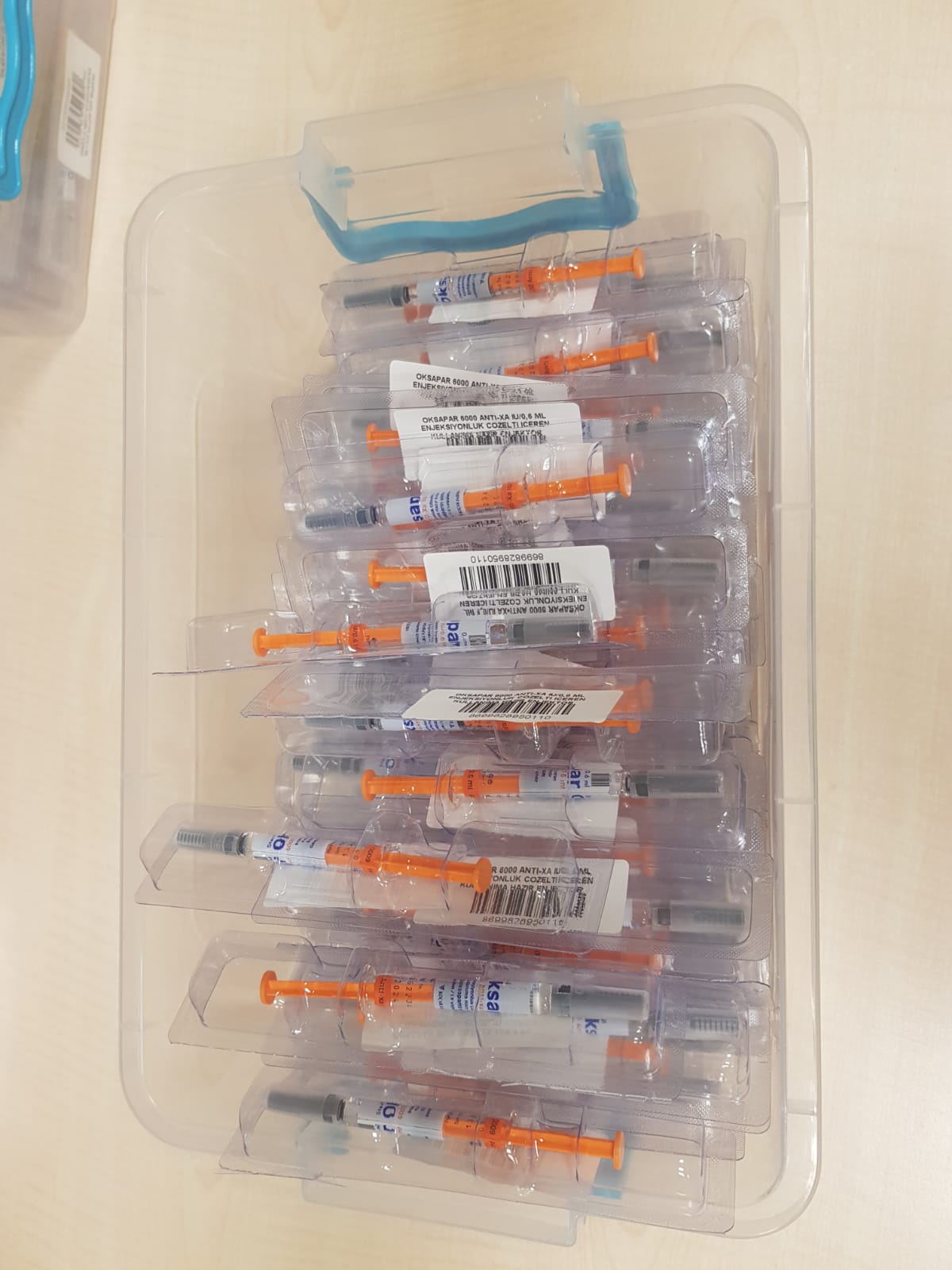 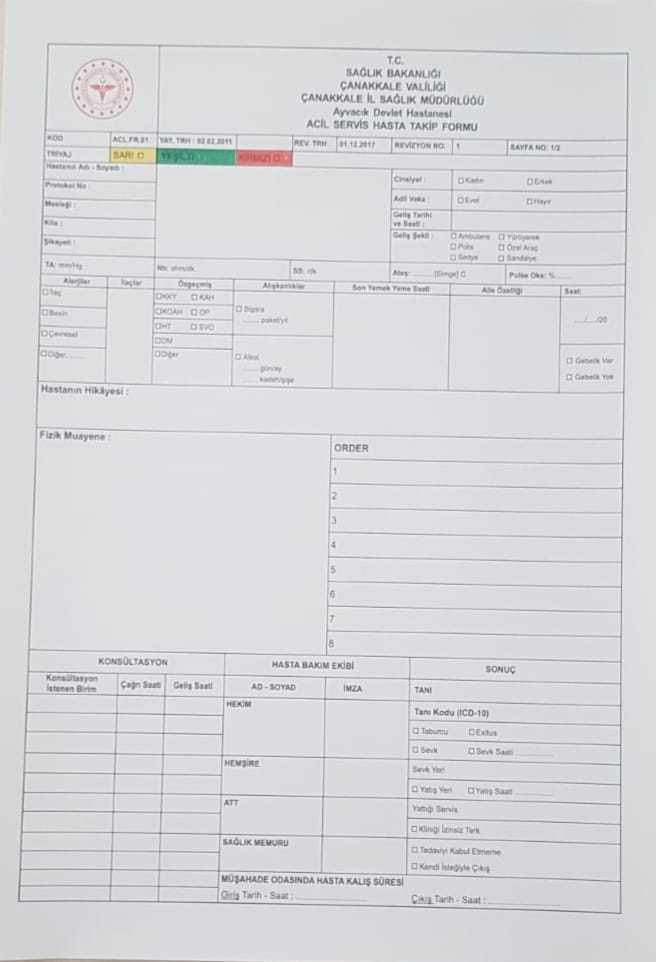 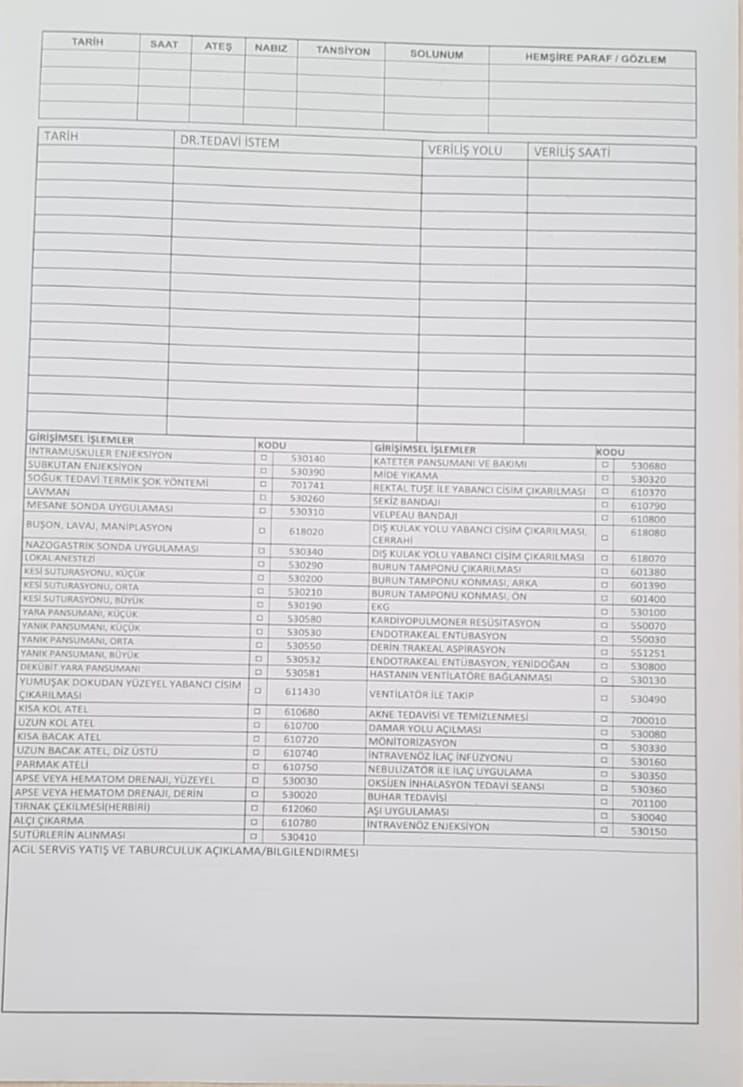 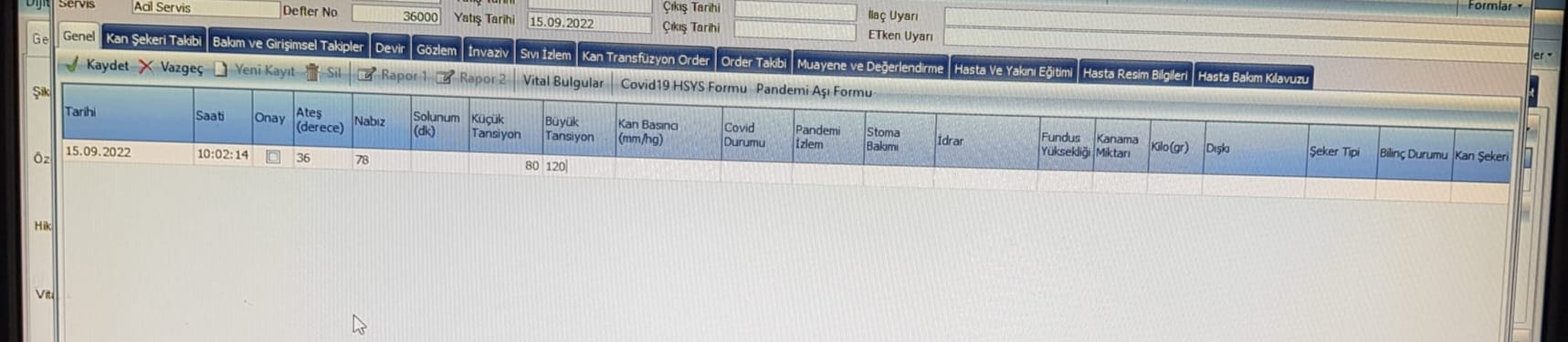 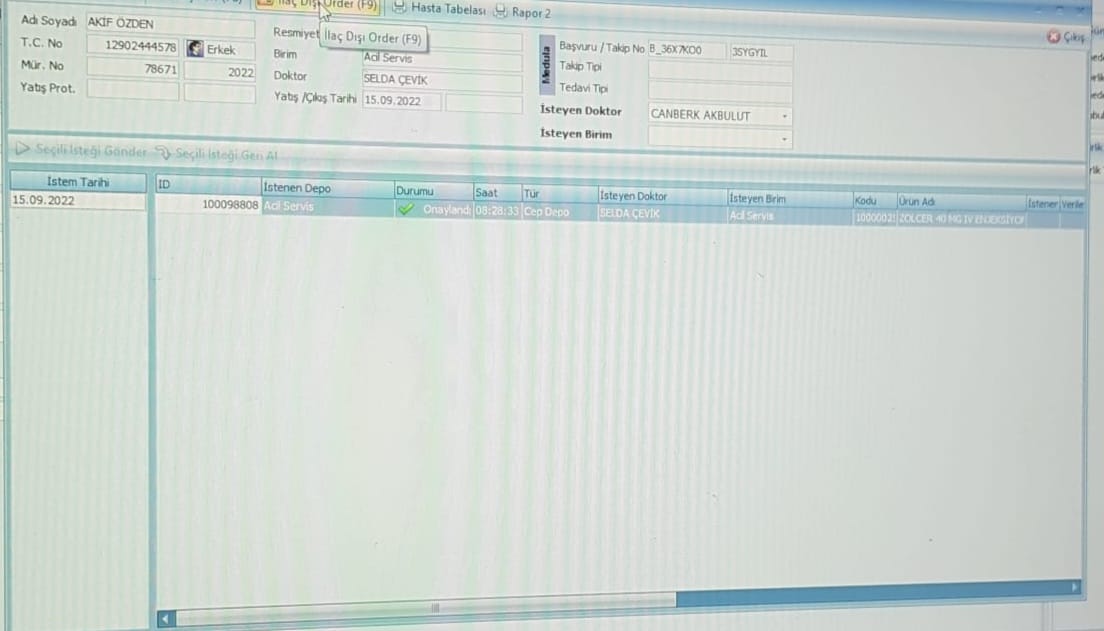 Adaptasyon süreci ve karşılaşılan zorluklar
Yeni uygulamalar
Benimseme sürecindeki zorluklar
Zorlukların aşılması için yapılan çalışmalar
Sistemsel-ekipman(açılan ekranların azaltılması-istasyon arttırılması)
Saha ziyaretleri ve yapıcı düzenlemeler
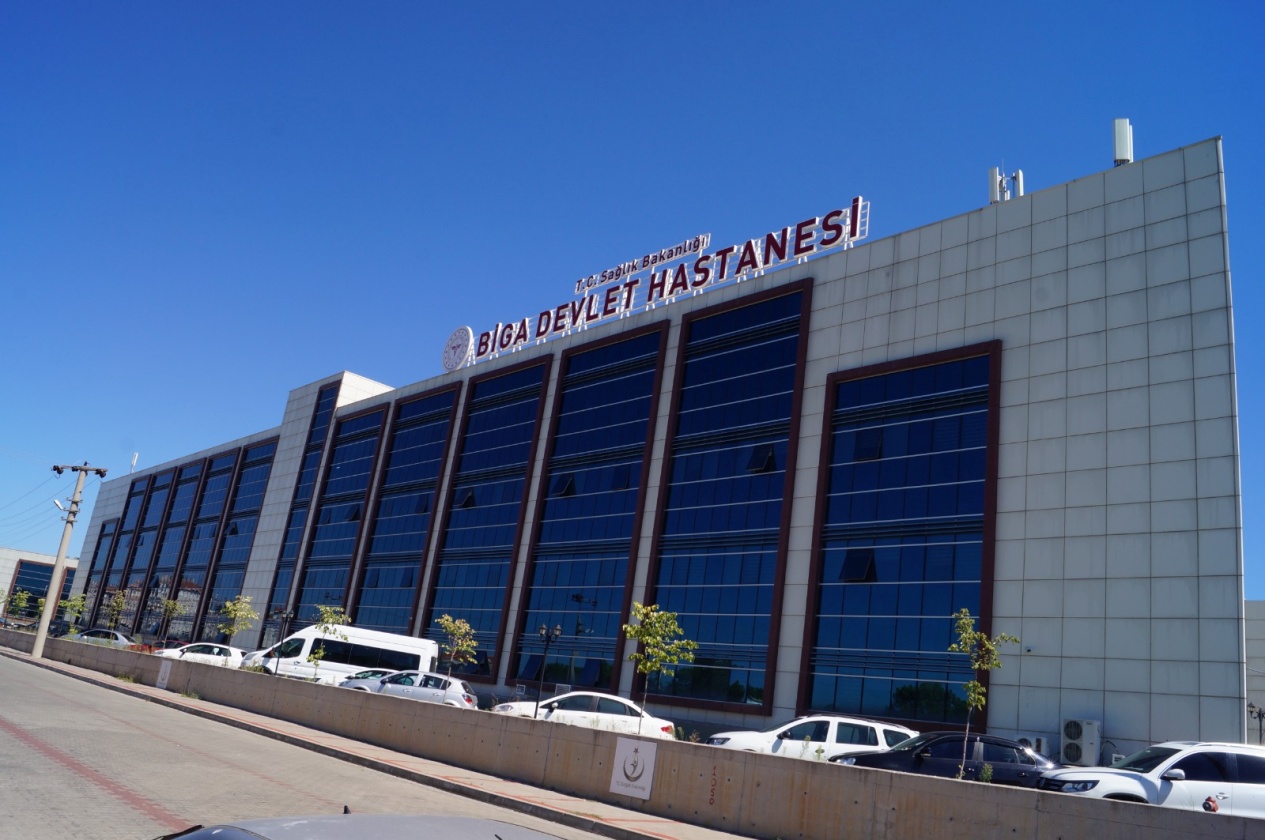 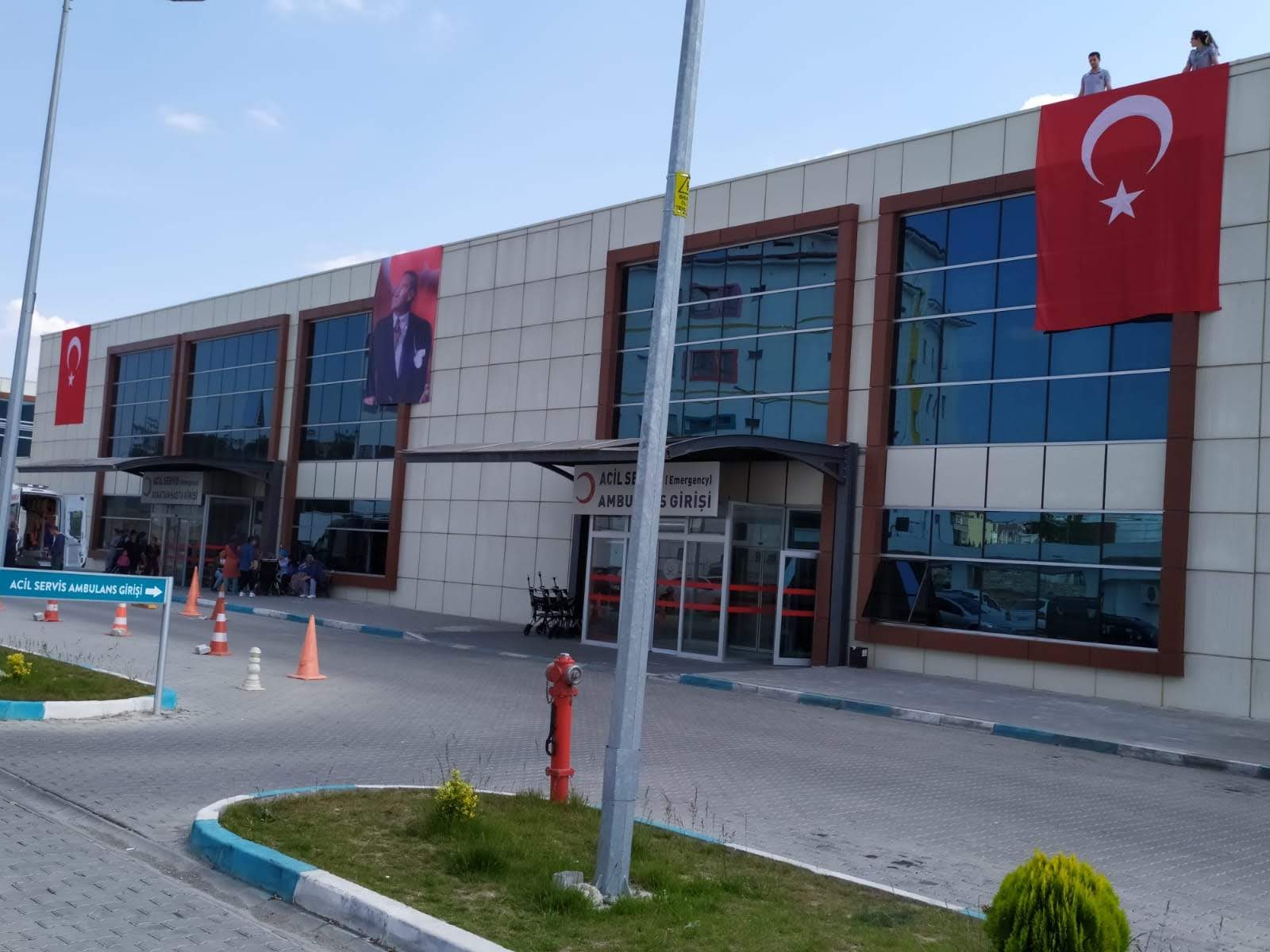 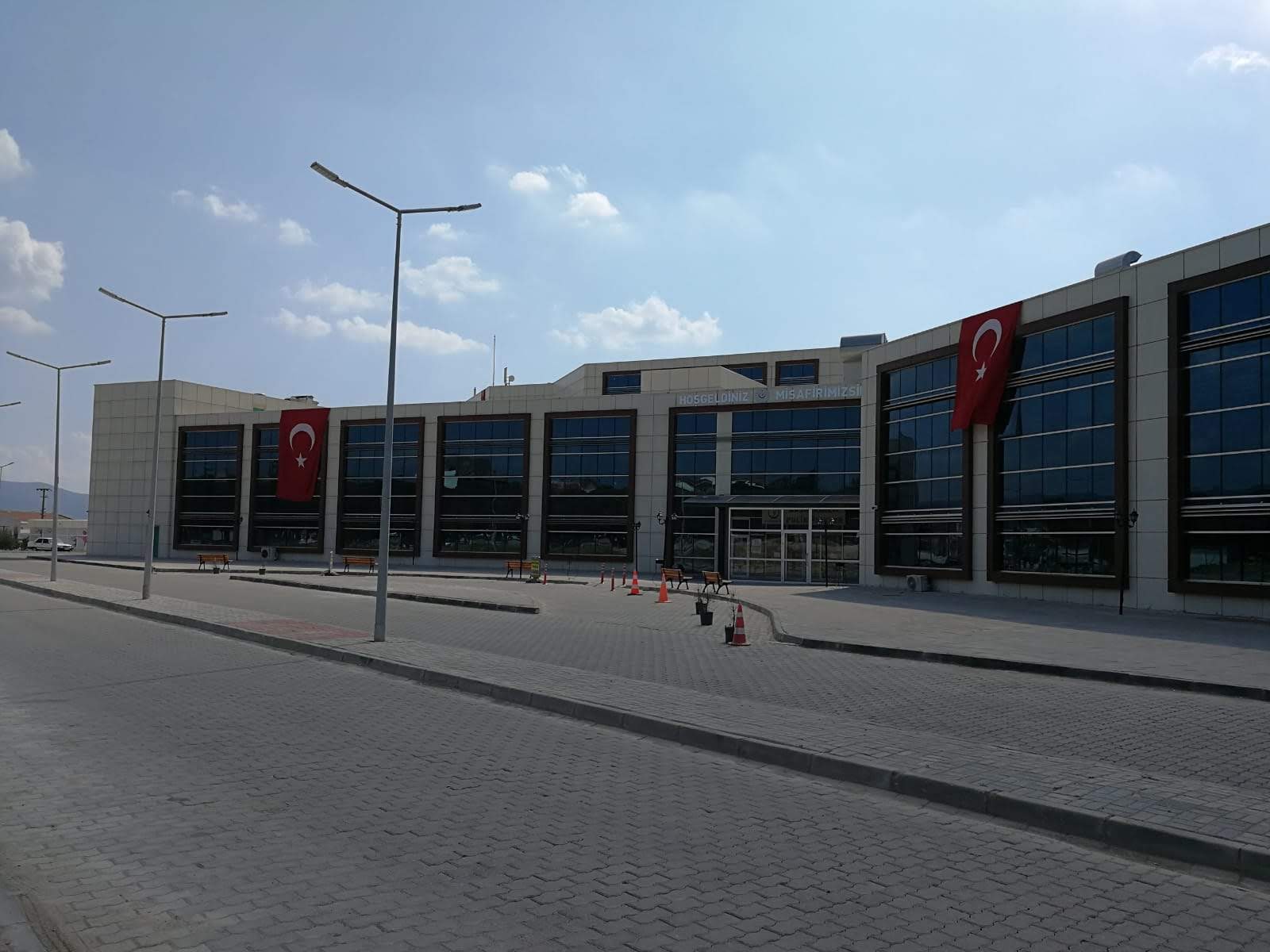 TEŞEKKÜRLER